Coastal Mapping
Final meeting
SHOM
gael.morvan@shom.fr
Genesis
Memorandum of Understanding (MoU) – 23 April 2012
Framework for interaction between the EC and the IHO

Creation of the IHO-EU Network WG (June 2013)
Decided at the 5th IHO IRCC meeting
Developed and chaired by France

Development of a Joint European Coastal Mapping Programme (JECMaP) within this WG

Concurrently, CPMR work on data knowledge for the management of coastal areas

On-going EMODnet projects
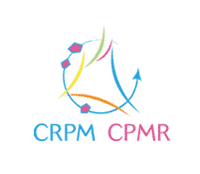 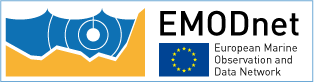 Service contract
Signed by SHOM on 29 May 2015

Signed by EASME on 26 June 2015

3-year duration with 2 periods of 18 months:

Production period from 26 June 2015 to 26 Dec. 2016

Maintenance period from 26 Dec. 2016 to 26 June 2018
Objectives
Assess the current availability of digital coastal maps in the EU

Disseminate this information by EMODnet

Share experience of coastal mapping in the EU

Develop standards for best practices

Propose how a future JECMAP could operate
Deliverables
Every 2 months: progress report

26 Dec. 2015: first version of portal on-line

26 March 2016: interim report

26 Dec. 2016:
final version of portal on-line
final report
executive summary of final report

Around Feb. 2017 : stakeholder workshop

26 June 2018 : maintenance report
Consortium
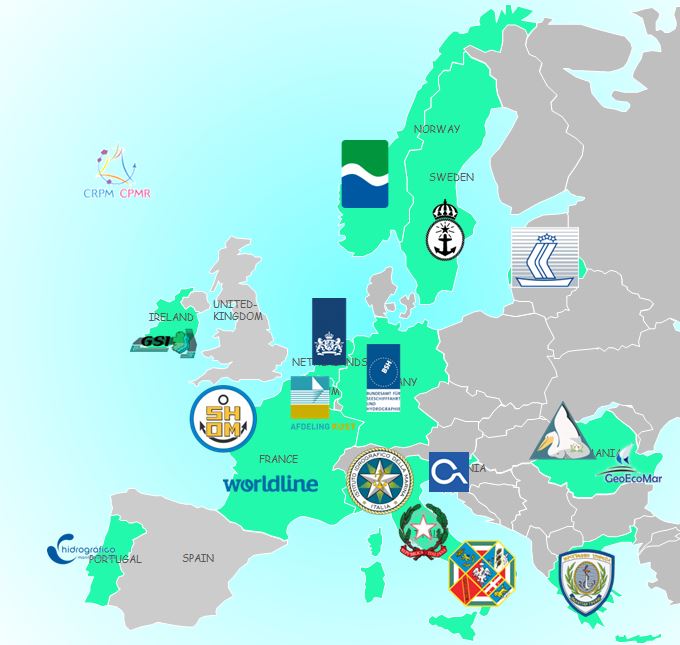 Hydrographic offices :
FRANCE – BELGIUM – GERMANY – GREECE – IRELAND – ITALY – LATVIA – NORWAY – PORTUGAL – SLOVENIA – SWEDEN

Regions :
CPMR – Regione Lazio

Public Bodies :
ISPRA – RWS - GeoEcomar – DDNI

IT company :
Worldline
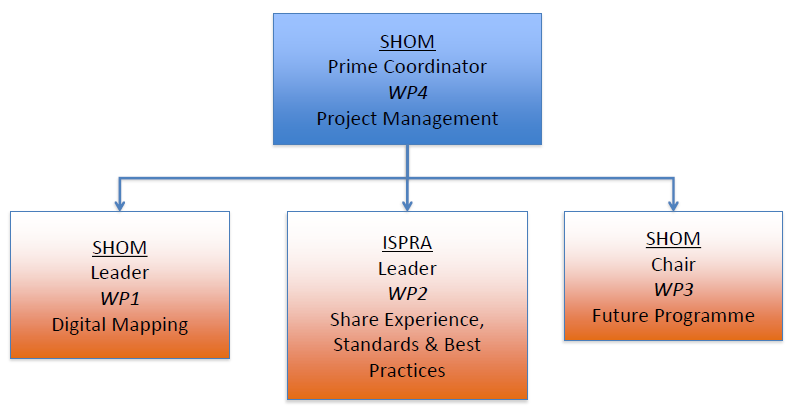 Organisation
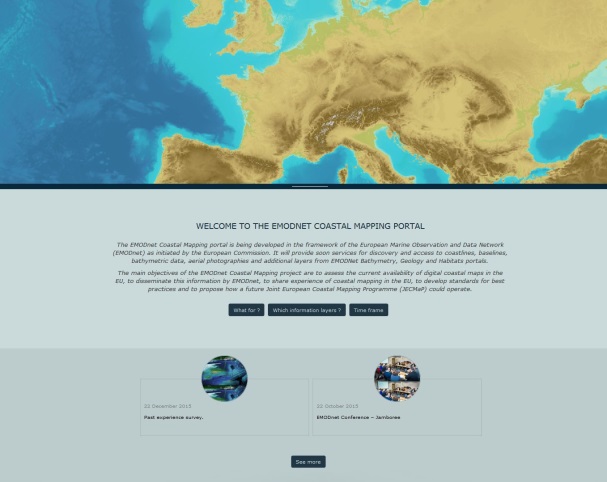 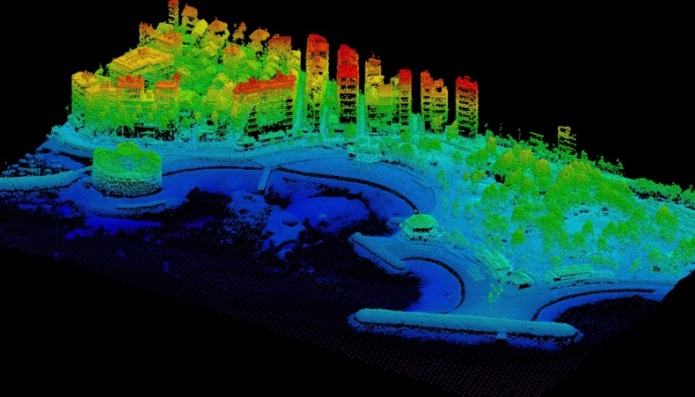 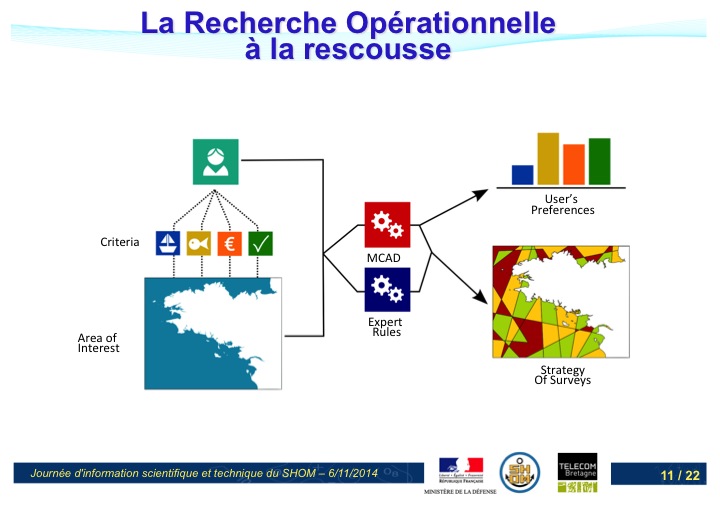 Project group meetings
WP1 & KO meetings (23-24/06/2015, St Mandé)
Specification meeting (21-22/10/2015, Ostend)
Portal meeting (1-2/12/2015, Bezons)
Algorithm meeting (2-3-4/03/2016, Roma)
Interim meeting (7-8/06/2016, Stockholm)
Progress meeting (14-15/09/2016, Dublin)
Final meeting (8/12/2016, Brussels)
Stakeholder meeting (Feb. 2017, Brussels)
Side meetings
EMODnet steering committees
EMODnet-INSPIRE workshops
EMODnet Technical WG meetings
Seminar at JRC
(Last) MODEG meeting
EMODnet Bathymetry progress meetings
EMODnet-MSFD coordination meetings
IENWG meetings
MPMSEG meeting
Bologna Charter Coordination Board
EUREF 2016 symposium
Italian National Table on Coastal Erosion
…
Thank you!